Counseling  with Depth of Knowledge
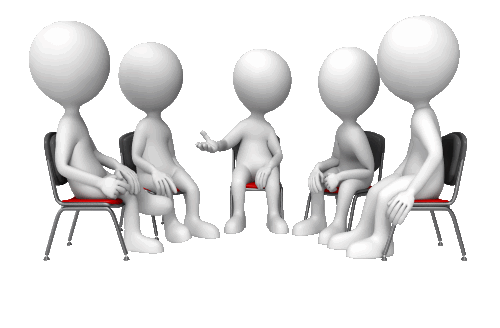 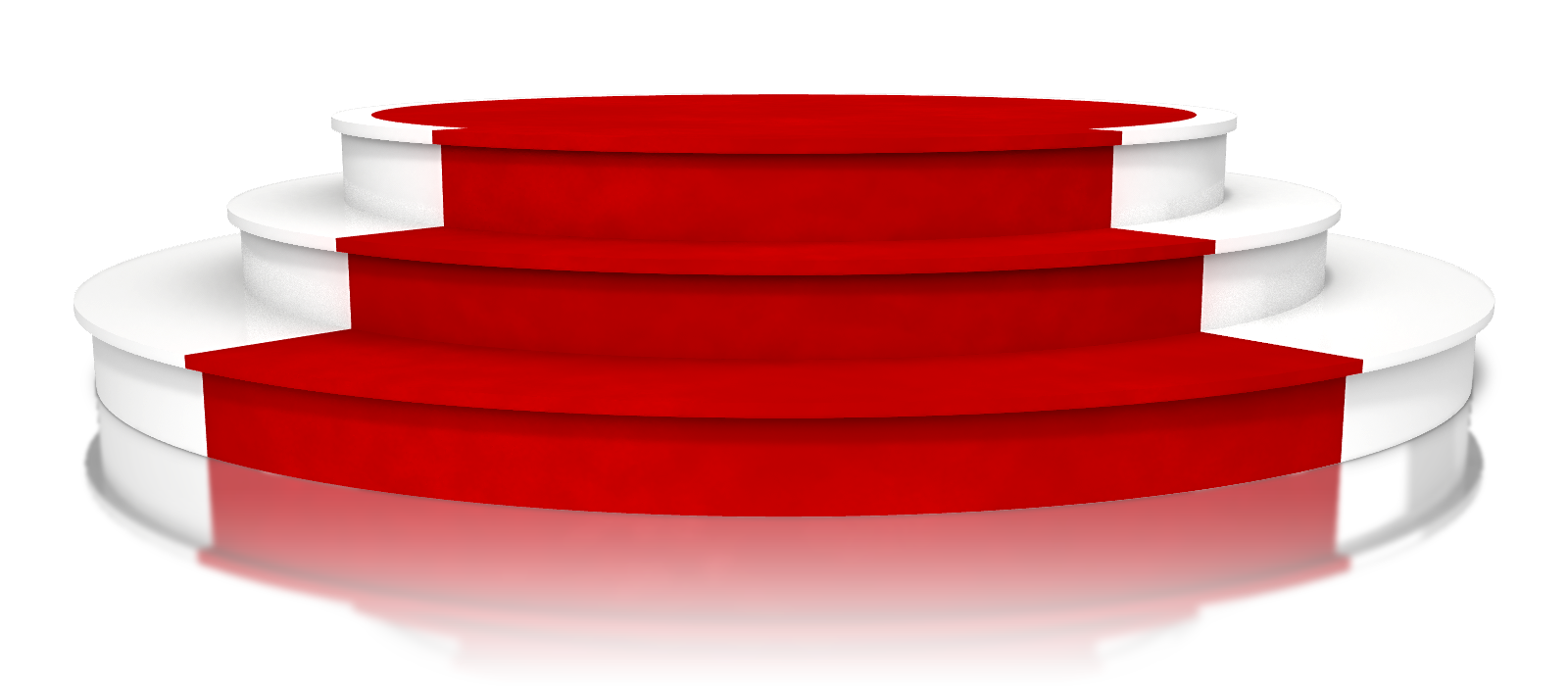 Integrating Higher Level Thinking in Every Educational Situation to Prepare our Students to be College and Career Ready.
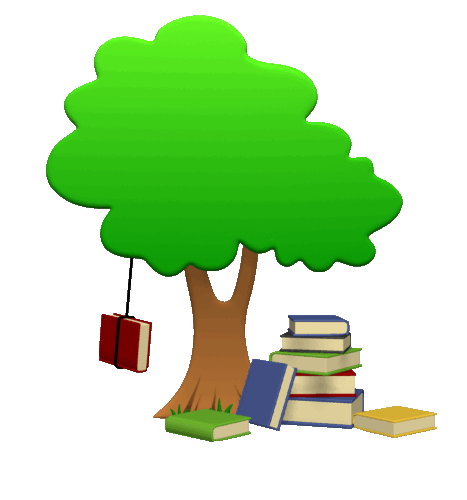 What is DOK?

How Can we Apply DOK to Problem Solving?

How can we Integrate DOK with College & Career Ready Preparation?
Grade 4 - Careers in Action! 
What DOK is it?

1. Does this person seem to enjoy their job? 
    Why or why not?





2. What types of education or training are needed to be  successful in this career? 

Secondary: Define Your Own Road
What DOK is it?


1.  What’s the difference between a job and a career?



2.  What are some reason why people change jobs?
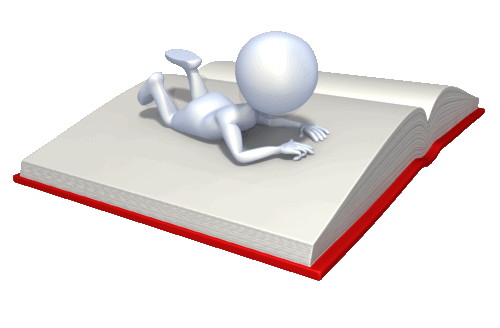 What DOK level is each question?  Why?
DOK-1
Recall and Reproduce
What is your job description?
SHOW ME
TELL ME
One Step
Recall or restate – Show me or Tell Me your job description.
Known Information: Like a Reporter – The facts and nothing but the facts.
[Speaker Notes: If we were doing this in a classroom – everything would come from a text.
When you know the answer – stand up.   On the count of three tell someone your answer.
How long did it take you to stand up?  Why?]
What are the top two responsibilities that you have  that most define your job?
Give two examples.
DOK-2
Skills and Concepts
DOK-2
Skills and Concepts
Two Steps
Locate and Select Information examples that Identify and Verify a New Concept - describe two job responsibilities.  Like an Interpreter: Explain (give details) to show what you mean.
In order to…
IDENTIFY and
VERIFY
a new concept.
I can LOCATE and
SELECT
Information or details…
[Speaker Notes: If we were doing this in a classroom – everything would come from a text.
When you know the answer – stand up.   On the count of three tell someone your answer.
How long did it take you to stand up?  Why?]
What strategy could you use to prove which of the two examples is most significant?  Explain your reasoning.
DOK-3
Strategic Thinking and Reasoning
DOK-3
Strategic Thinking and Reasoning
DOK-3
Strategic Thinking and Reasoning
I can 
LOCATE and SELECT
 information and details
to IDENTIFY and VERIFY
a new concept…
...which I use to show  my
REASONING so I can show HOW I
SOLVED the question and make a CONCLUSION.
and then  I
EXPLAIN 
my
THINKING
Three Steps

Locate and Select information to Identify and Verify which example is most significant.  Show your Reasoning of How you SOLVED the problem (answered the question) and Draw a Conclusion. Explain your THINKING of which two examples is most significant.  Like a Judge:  Evaluate and solve a problem.  Assess the best solution and why.
[Speaker Notes: If we were doing this in a classroom – everything would come from a text.
When you know the answer – stand up.   On the count of three tell someone your answer.
How long did it take you to stand up?  Why?]
Support the strategy your chose using other sources that validate its applicability to other areas of your job.  How would it change or alter what you are doing?
Four Steps

I Compare my Conclusion with Similar Sources to Confirm which example is most significant.  I can Extend my Conclusion by using what I’ve learned and explaining how it applies in another area (Domain) of my job. I am able to apply this to Solve Problems  in ways I haven’t before.
[Speaker Notes: If we were doing this in a classroom – everything would come from a text.
We will not stand up when we know the answer to this task.  We would be here all day!
DOK-4 is completed through research and a more lengthy performance task.]
DOK-4
Extended Thinking
DOK-4
Extended Thinking
I can 
COMPARE a previous CONCLUSION to other SOURCES
...in order to 
CONFIRM 
or develop a new CONCLUSION.
DOK-4
Extended Thinking
DOK-4
Extended Thinking
I  SHOW  how my CONCLUSION EXTENDS across
other domains…
…and am able to use what I’ve learned to SOLVE a problem in a NEW WAY.
DOK-1
Recall and Reproduce
SHOW ME
TELL ME
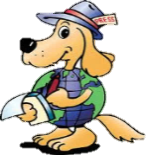 DOK-1
Reporter
DOK-4
Extended Thinking
DOK-3
Strategic Thinking and Reasoning
DOK-4
Extended Thinking
DOK-3
Strategic Thinking and Reasoning
DOK-4
Extended Thinking
DOK-4
Extended Thinking
DOK-3
Strategic Thinking and Reasoning
I can 
COMPARE a previous CONCLUSION to other SOURCES
I can 
LOCATE and SELECT
 information and details
to IDENTIFY and VERIFY
a new concept…
...in order to 
CONFIRM 
or develop a new CONCLUSION.
...which I use to show  my
REASONING so I can show HOW I
SOLVED the question and make a CONCLUSION.
…and am able to use what I’ve learned to 
SOLVE a problem
in a NEW WAY.
I
SHOW
how my CONCLUSION EXTENDS across
other domains…
and then  I
EXPLAIN 
my
THINKING
DOK-2
Skills and Concepts
DOK-2
Skills and Concepts
In order to…
IDENTIFY and
VERIFY
a new concept.
I can LOCATE and
SELECT
Information or details…
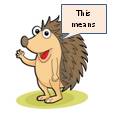 Developed by Susan Richmond 2015
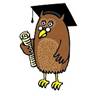 DOK-2
Interpreter
DOK-3
Judge
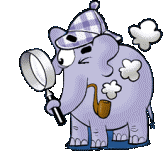 DOK-4
Detective
Grade 4 - Careers in Action! 
What DOK is it?


1. Does this person seem to enjoy their job? 
    Why or why not?




2. What types of education or training are needed to be  successful in this career? 

Secondary: Define Your Own Road
What DOK is it?


1.  What’s the difference between a job and a career?



2.  What are some reason why people change jobs?
DOK-2
Would you change any DOK levels?
DOK-2
DOK-1
DOK-1-2
[Speaker Notes: Do we always need to move up to a higher DOK?   Is it beneficial for the purpose?  This is an event DOK that could be used in counseling or
lesson planning in someway or as an evaluative DOK tool.]
Is the student restating or retelling?
Is the student selecting new information in order to answer a question?
Is the student showing how to solve a problem and explaining how a conclusion was reached?
Is the student proving a conclusion                 (a result) confirmed by other sources and using what was learned in similar situations as well as across other domains?
[Speaker Notes: Look at each Problem Solving Sheet.  Ask yourself what DOK level are the questions.  Choose one question
And move it up to the next highest DOK level.]
[Speaker Notes: The purpose of the problem solving sheet is “to solve the problem…”  If we were modeling how to complete a problem solving
Sheet – we would start with a referral text or passage.  Would it benefit the student to go to a higher DOK level for this task?
Not all tasks need to be at high DOK levels – it depends on the outcome you want.]
Ways to Connect with Classroom Instruction

DOK – Depth of Knowledge Ask Question Types at all Levels

Reasoning (showing a strategy)

Analyze  Your Reasons  - Why are they Relevant?

Explaining Your Thinking – Evaluative Thinking

Analyzing Relationship Thinking – How Does this Effect……?

Follow Through – Follow Through – Follow Through  Applying what was learned across domains
[Speaker Notes: Why DOK? Every standard has been assigned a DOK level.  Students are expected to show standard mastery which means they will be answering Questions from DOK Levels 1 – 4 –  some are a 2 – many/most are a 3 – and a PT is a 4.]
[Speaker Notes: Another way to ask questions for different DOK levels.]
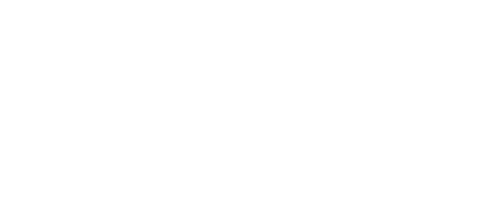 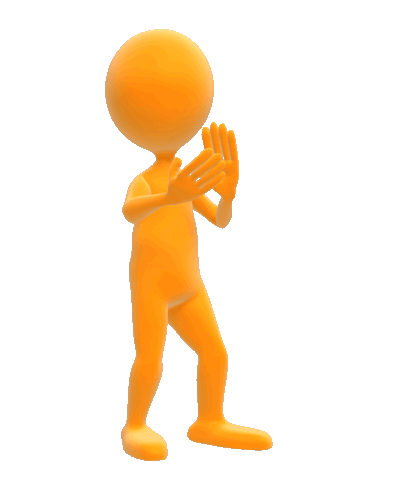